Disability Sunday Quiz 2015
1.	In a recent SCOPE survey, what percentage of the British public admitted that they try to avoid disabled people?
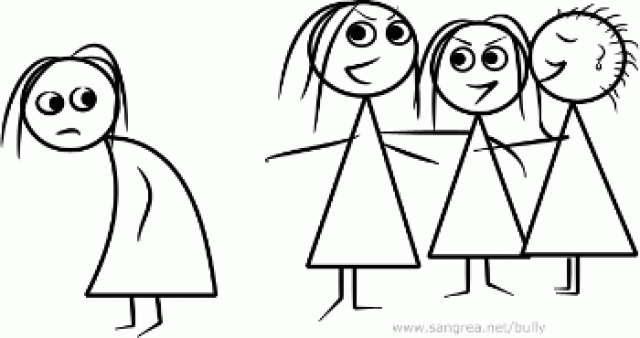 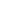 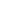 67%
2.	According to the World Health Organisation, how many disabled people are there in the world?
1 billion
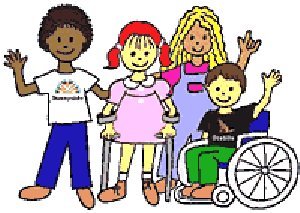 Source:https://edci815.wikispaces.com/Special+Education
3.	What percentage of the world’s disabled people live in developing countries?
80%
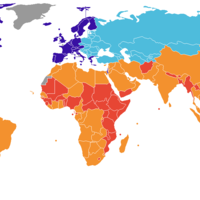 Source: http://www.boundless.com
4.	How many of the world’s disabled people are under the age of 18?
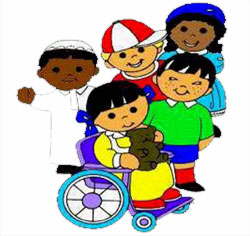 150 million
http://som.flinders.edu.au/FUSAWikis/dsrswiki01/doku.php?id=praca2010amaliefiebiger
5.	According to the Chartered Institute of Housing, what proportion of people adversely affected by the bedroom tax are disabled?
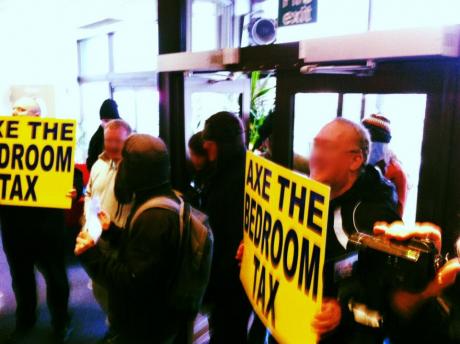 Two thirds
http://infantile-disorder.blogspot.co.uk/2013/02/liverpool-housing-association-occupied.html
6.	In the UK, what percentage of the working age population have a disability?
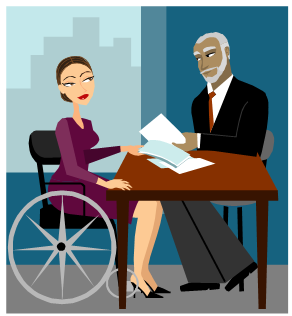 16%
7.	In the UK, what percentage of adults of state pension age have a disability?
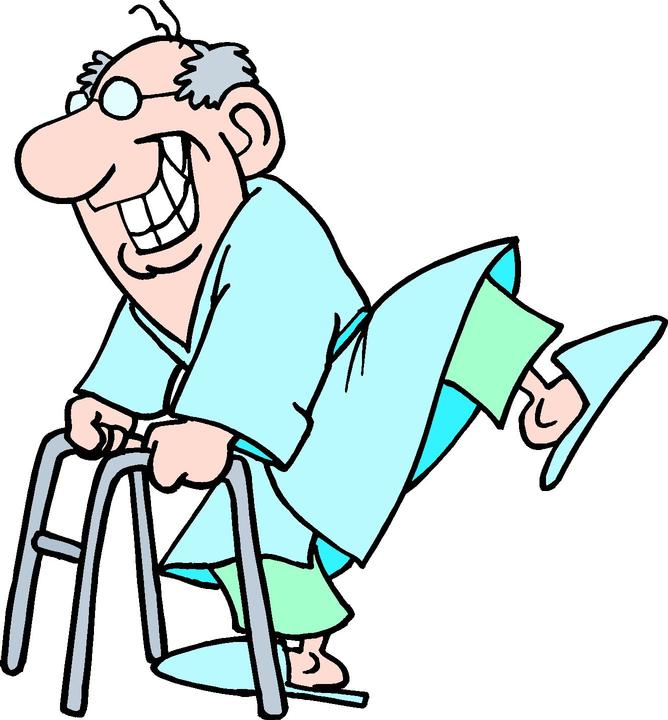 45%
Source: http://carlolara.wikispaces.com/file/detail/happy-old-man-in-walker.jpg/355880754?q=happy-old-man-in-walker.jpg
8.	According to UK government figures, what percentage of children in families with a disabled member are living in poverty in this country?
21%
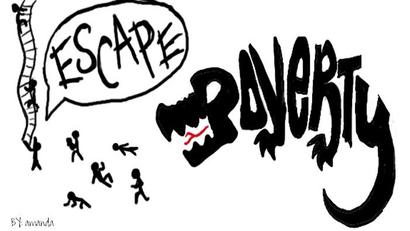 Source: http://challenge-global.wikispaces.com/7.+The+fight+against+Poverty
9.	How likely are disabled adults in the UK not to hold any qualifications compared with the rest of the population?
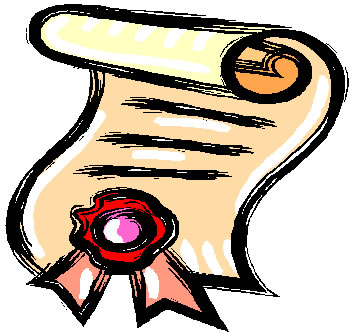 3 times as likely
Source: https://friendshipwebquest.wikispaces.com/file/detail/education_clip_art.jpg/318245696
10.	How likely are disabled people to suffer violence at work, compared with the rest of their colleagues?
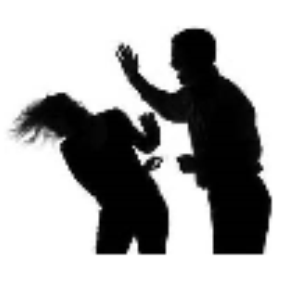 3 times as likely
Source: colbycriminaljustice.wikidot.com